UEMS Working Group CME / CPD
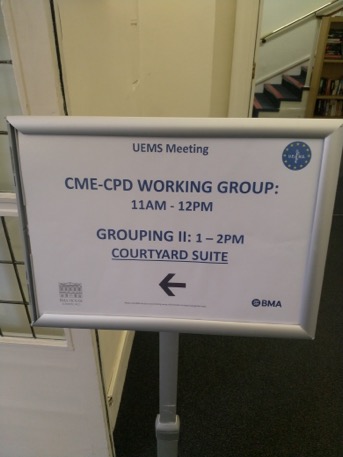 April 23, 2021, Virtual meeting

Dr. Hannu Halila

			Chairman of the working group
UEMS 			Past President
			Finland, Gynecology
Virtual meeting of the working groupApril 23, 2021: Report to UEMS Council
35 colleagues present from National Medical 
Associations and UEMS Sections & Boards

Lively discussion and exchange of information 
especially about the effects of 
the Covid 19 - pandemic on CME/CPD
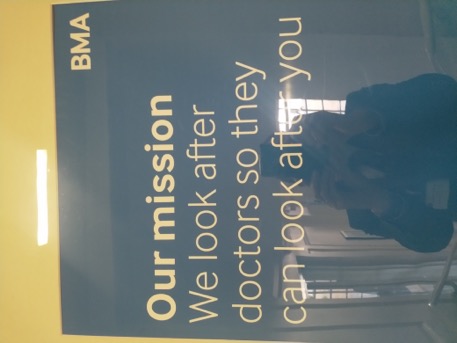 Small questionnaire prior to the meeting – Impact of the Covid 19 on CME/CPD
The amount of CME/CPD provided: 
Most answers : smaller to a great – to some extent

Possibilities of specialists to take part in external CME/CPD : 
Most answers: diminished  to a great – to some extent

Various new ways and methods of delivering CME/CPD have been developed, a comprehensive list of examples was provided
Next task for the WG : 

UEMS Statement : CME / CPD for 
European Specialist Doctors 
During  and After 
the Covid 19 Pandemic

Meant to be approved at UEMS 
Council in October 2021
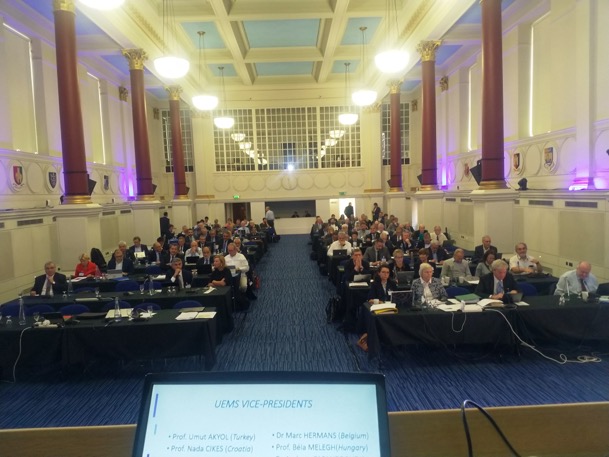 Goals of the statement
stressing the importance of specialists to take part in CME/CPD especially during these difficult times
the pandemic makes it even more important to take part in (external) CME/CPD since workplace CME/CPD and usual collaboration with colleagues may be limited in this situation
stressing the importance of employers to make CME/CPD possible for specialists, especially under these circumstances
Goals of the statement
the obligation of individual doctors to record and, when necessary  to report their annual CME/CPD activities 
the importance of European specialists to take part in CME/CPD about the Covid 19-pandemic in order to prepare them to treat patients well
the necessity to still develop new methods and ways of CME/CPD since they will be important even after the return to the “new normal”
quality assurance of the above mentioned new learning methods, especially interactivity
Importance of face-to-face interaction : live meetings needed as well
Further work of the working group
A smaller group on 13 colleagues who were willing to work further with the draft CME/CPD & Covid statement and possible other topics
(” Working group of
 the working group”: Task Force?
Ad hoc working group??)

Next meeting : Limassol, Cyprus
October 22, 2021
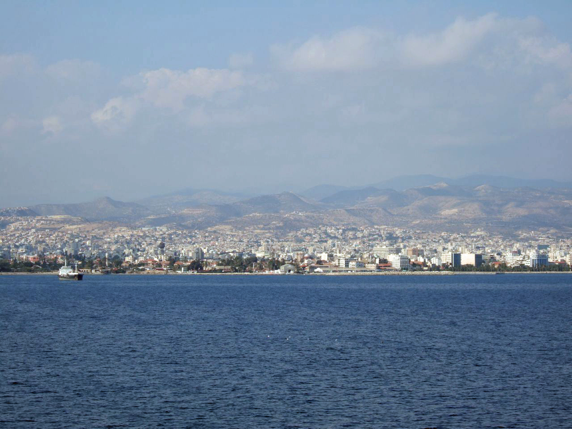 Kiitos! Merci! Thank you!